Understanding Joint Product and Product byproduct
Exploring the concepts and methods of allocating joint costs
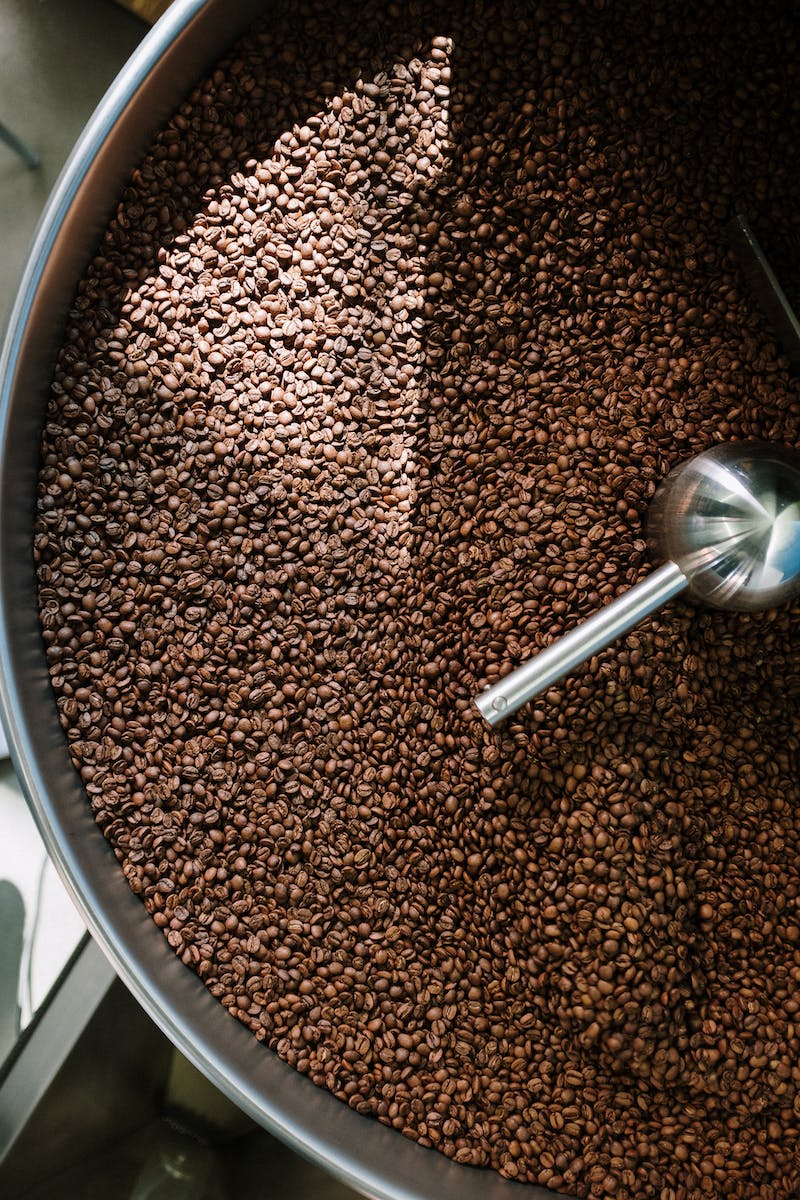 Introduction
• Joint product and product byproduct are different outcomes of a common production process
• Joint product: Two or more products of equal importance produced simultaneously
• Product byproduct: Products that do not emerge from the same material or process, but have similar use
• Understanding the difference is crucial for cost allocation
Photo by Pexels
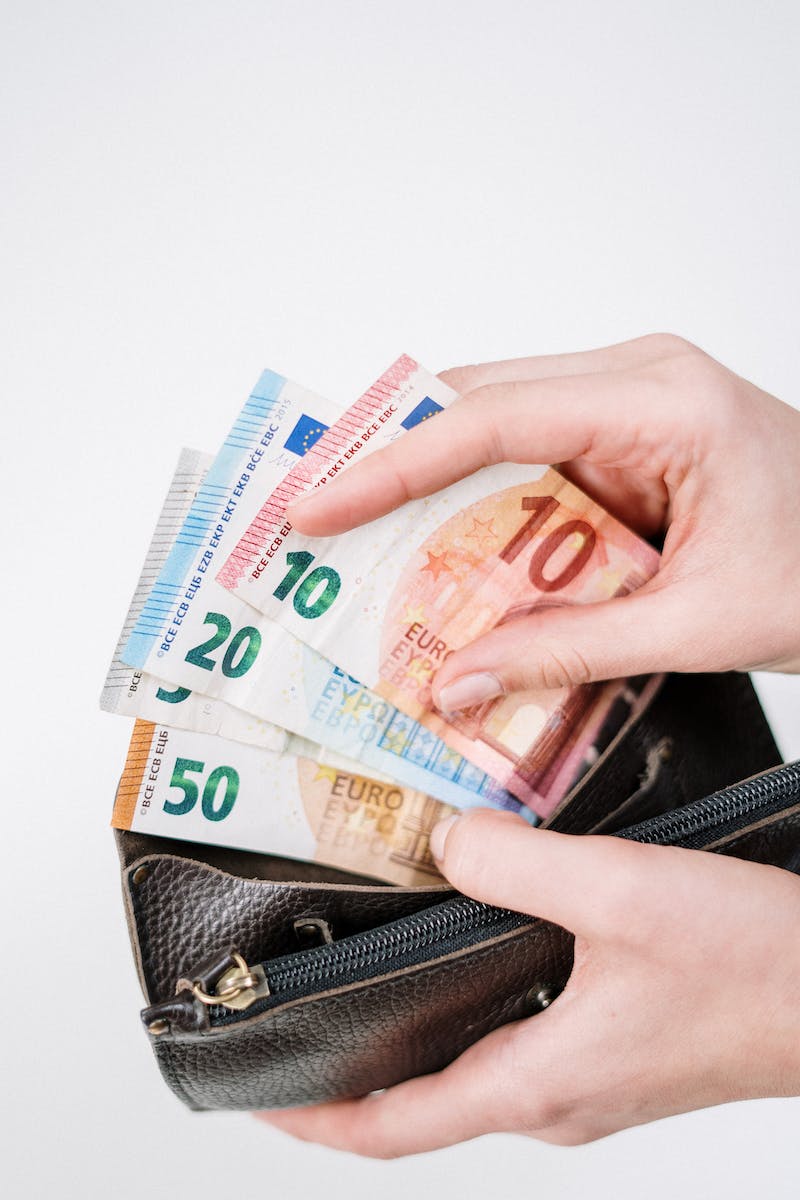 Methods of Cost Allocation
• Physical Unit Method: Allocates joint costs based on quantities produced
• Net Realizable Value Method: Allocates joint costs based on market values at point of separation
• Average Unit Cost Method: Allocates joint costs based on average cost per unit
Photo by Pexels
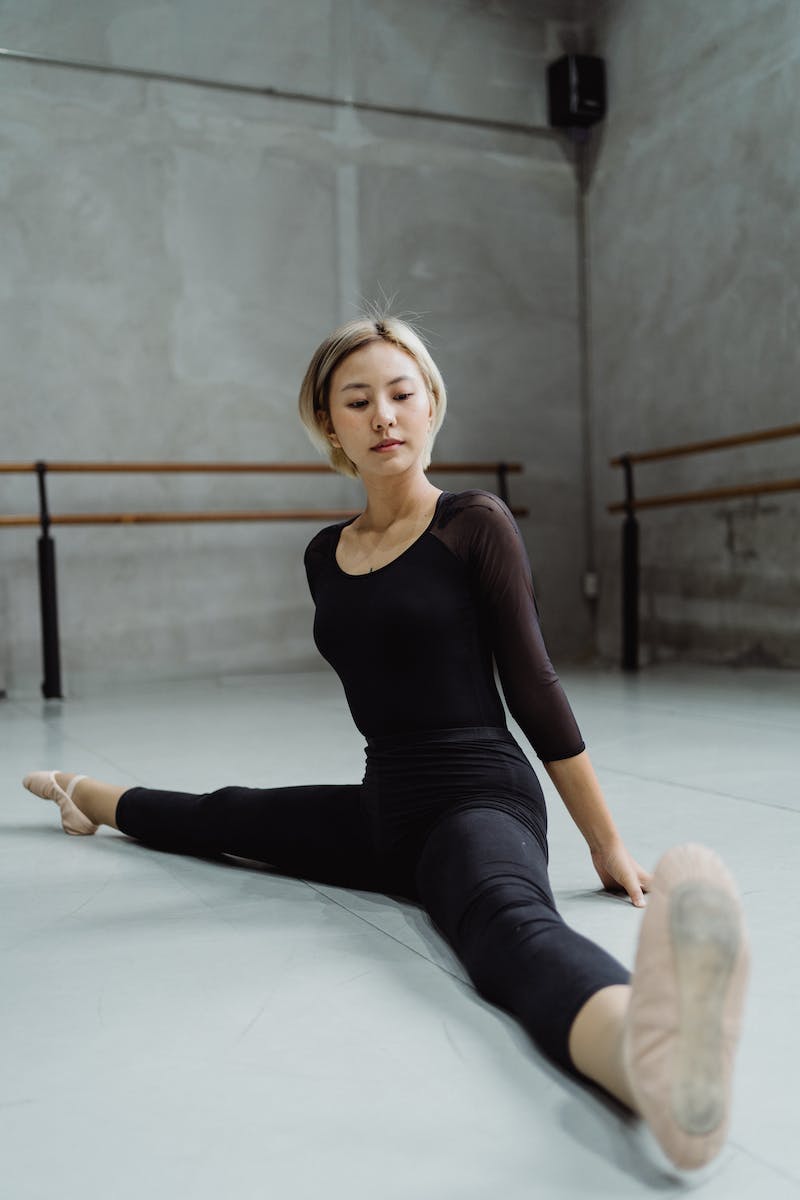 Split of Point
• Split of Point: The stage in the production process where joint products are separated
• Further Processing: Additional processing after the split of point
• Costs incurred after the split of point are no longer considered joint costs
• Understanding the split of point is important for accurate cost allocation
Photo by Pexels
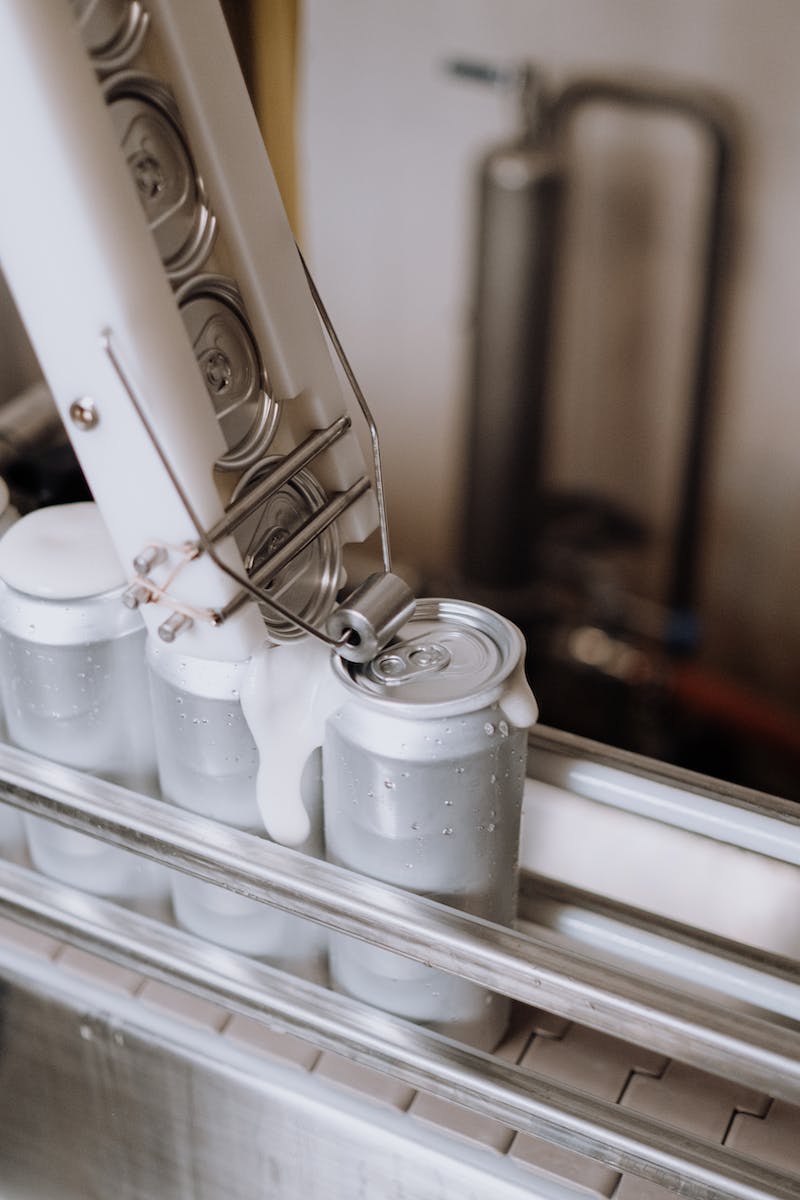 Allocation Methods in Action
• Scenario: A manufacturing company produces joint products A, B, and C
• Joint production cost: $10,000
• Using the Net Realizable Value (NRV) method: Allocation of joint costs based on market values at point of separation
• Allocation using the Physical Unit Method: Allocation of joint costs based on quantities produced
Photo by Pexels
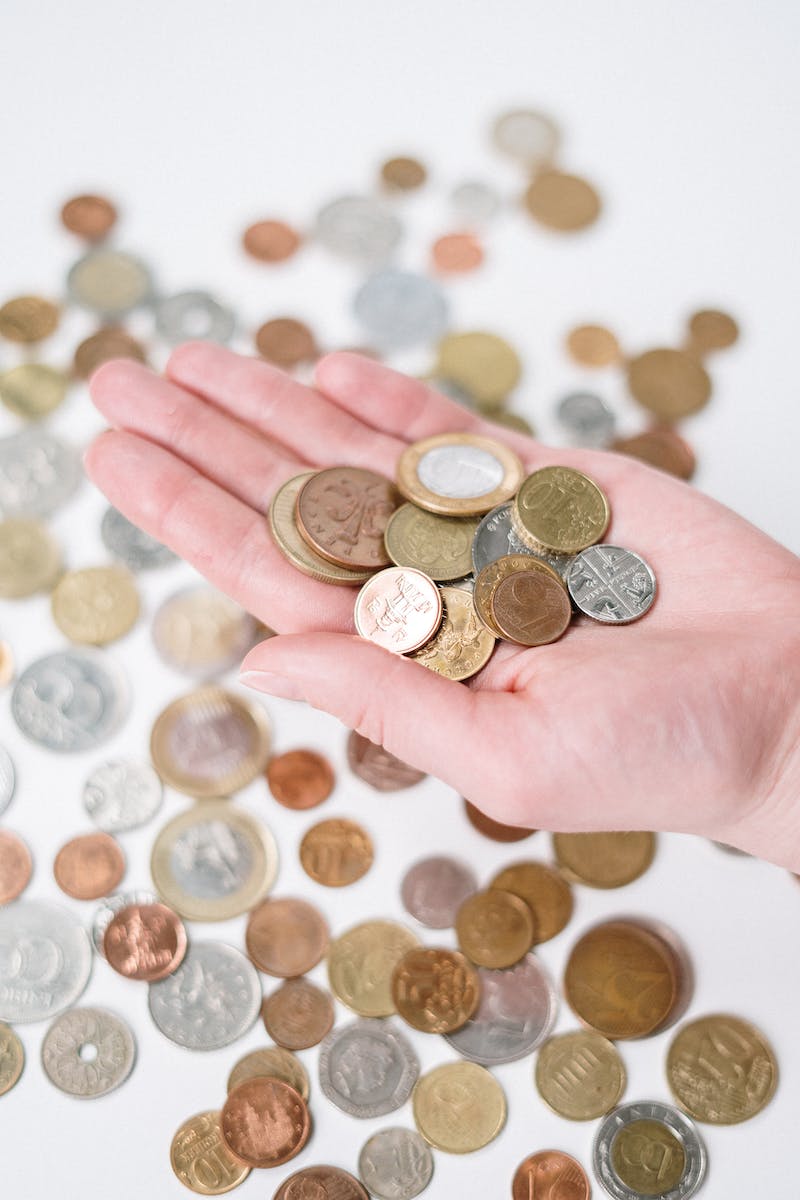 Conclusion
• Joint product and product byproduct have distinct characteristics
• Allocation methods play a crucial role in accurately assigning joint costs
• Understanding the split of point is key to effective cost allocation
• Choose the most appropriate allocation method based on the nature of the products and production process
Photo by Pexels